中之島ＧＡＴＥ整備事業
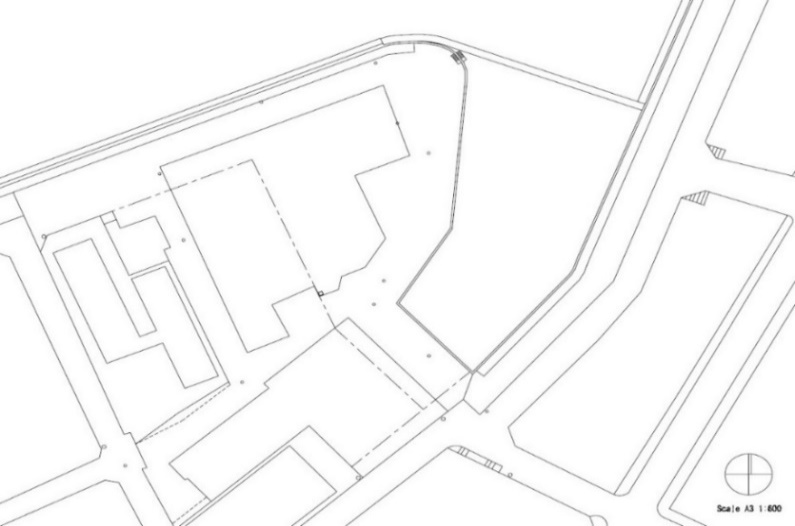 １．整備の必要性等
２．万博開幕に合わせた整備
（１）万博までに整備すべき理由
■万博会場を起点とした水上交通ネットワークの構築
大阪・関西万博を契機とした「未来社会」の実現に向けて（大阪版万博ＡＰ）
◆　万博インパクトを活用して水都大阪の魅力を国内外に発信
2025大阪・関西万博は、水都大阪の魅力を国内外に発信する絶好の機会。
万博の来場者に船から都心の水辺の風景を楽しんでもらうことで、水都大阪の魅力を国内外に発信、大阪の成長につなげようとするもの。
海に囲まれた万博会場の立地の特性を活かし、
万博会場と大阪市内、大阪湾の運航拠点をつなぐ
大阪市内…水都大阪・水の回廊
関空、泉州、兵庫エリア…ベイエリア
京都方面…淀川舟運
◆　万博会場を起点とした水上交通ネットワークの構築に寄与
夢洲と大阪市内（水の回廊）がつながることで、水上交通ネットワークの構築やベイエリアの活性化に資する。
◆　万博の機運醸成に寄与
中之島GATEの整備においては、万博の公式キャラクター「ミャクミャク」が「水の都」をイメージしていることを踏まえ、万博のＰＲも合わせて実施していく。
2025大阪・関西万博の想定来場者数2820万人
（万博のインパクトを活用）
（例）民間事業者の公募、民間事業者の決定、事業計画の公表、中之島GATEを想定した
　    舟運の実証実験、開港など
（２）施設の整備・管理運営について
万博来場者を市内の観光拠点に船で誘客し、
水都大阪の魅力を全世界に発信することで、
今後の大阪観光の目玉の一つとして成長
安治川
水都大阪のにぎわいづくりや水上交通ネットワークの構築など、万博後も積極的な仕掛けづくりが必要
府管理・河川区域
（特区指定によりにぎわい施設として活用可能）
長期化するコロナ禍や物価高騰により、一時的に民間の投資意欲が減退
そのためには
川舟：波の影響を受け易いため海上での航行は危険
海船：水面からの高さで橋梁下を通過できない
（参考）民間事業者の意向 （船着場にかかる事業者ヒアリング）
自社で整備するのは難しい。補助金があっても難しい。
船着場やマリーナへの投資が大きいのがネック。
（入堀）
約3,300㎡
（堤内地）
約4,600㎡
船着場については万博開幕までに府が整備(府民文化部所管）
（整備費 約5.39億円 (設計0.35億円・工事4.8億円・塗替え0.24億円)
海と川の結節点において川舟と海船を乗り換えできる
中之島GATEの整備が必要
近畿財務局管理・国有地
約5,300㎡
➡設計0.35億円については、９月議会（後半）補正（債務負担行為）
※乗換ターミナル・にぎわい施設等の機能を有する中之島GATEの事業者公募を予定
河川区域
水都大阪の魅力発信・水上交通ネットワーク構築
ベイエリアの活性化・新たな観光ルートの創出
大阪市有地
約220㎡
国有地
府が乗換ターミナル機能を有する公設船着場を整備し、民間事業者がにぎわい施設等とともに一体的な管理・運営を行い、海と川の結節点として、万博開催時はもとより万博後も水都大阪の魅力を発信するなど、大阪の成長に寄与していく
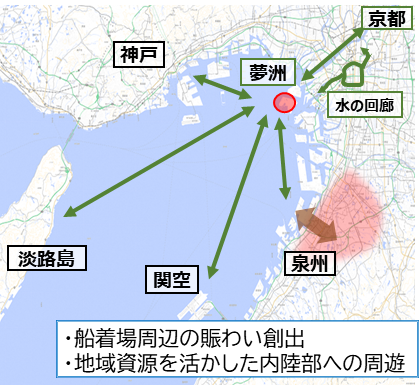 ■中之島GATEサウスピア敷地の状況
＜船着場＞
【今後のスケジュール】
 ○ R4　　　   事業者公募（にぎわい施設の整備・運営、船着場の運営等）⇒速やか（年内）に実施
 ○ R4～R5　船着場整備設計業務　⇒　予算案議決後、速やかに設計業務の発注
 ○ R5～R6　船着場、にぎわい施設整備工事
 ○ R7 春     船着場、にぎわい施設開業
＜背後地＞
出展：大阪・関西万博を契機とした未来社会」の　　　　実現に向けて（大阪版万博ＡＰ）